MEDICINSKA ŠKOLA ANTE KUZMANIĆ
         ZADAR
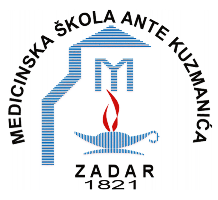 Zdravstvena njega zdravoga djeteta i adolescentaFiziološke promjene kod novorođenčeta Anita Raljević Špralja
CILJ:
Stjecanje znanja o osobitostima dječjeg organizma novorođenčeta i fiziološkim promjenama koje mogu biti prisutne kod novorođenčeta
ISHODI :
Razlikovati fiziološke osobine novorođenčeta

Objasniti fiziološke osobine novorođenčeta
Što je novorođenče?
WHO: Novorođenče je dijete u prva četiri tjedna (28 dana – lunarni mjesec) života. Smatra se da je to razdoblje u kojem se dijete sa svim svojim organskim sustavima adaptira na ekstrauterini život.
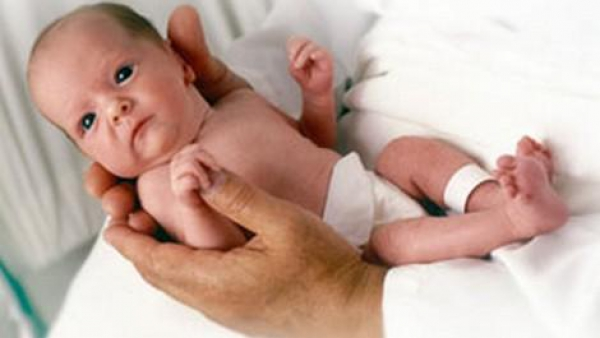 Izvor: http://www.sutra.ba/bundles/websitenews/gallery/news/91094/thumbs/600_slikedrustvobebajpg.jpg
Presijecanjem pupkovine dijete samostalno obavlja:
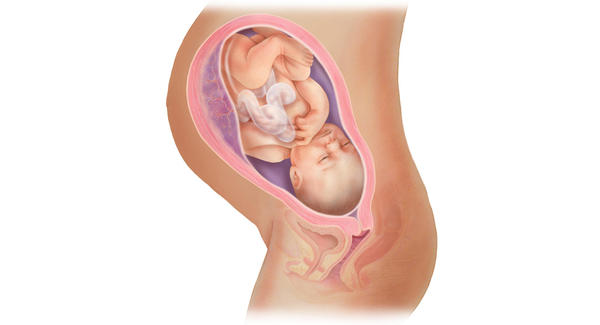 Oksigenaciju 
Eliminaciju 
Ekskreciju 
Prehranu  

Zdravo donošeno novorođenče 
težina 3000 – 4500 grama (prosjek 3400 g) 
duljina 49 – 51 cm
Izvor: https://www.babycentre.co.uk/a1050220/fetal-development-timeline
Koji čimbenici utječu na rast i razvoj?
Egzogeni:
Endogeni:
spol 
rasa 
konstitucija roditelja 
redoslijed porođaja
socio-ekonomski uvjeti 
prehrana trudnice 
kronične bolesti 
ovisnosti
FIZIOLOŠKE OSOBINE  KOŽA
sivkastobijela, sirasta masa – VERNIX CASEOSA 
štiti od maceracije plodovom vodom 
prvim kupanjem se veći dio skine 
potkožno masno tkivo je dobro razvijeno, turgor dobar 
lanugo dlačice
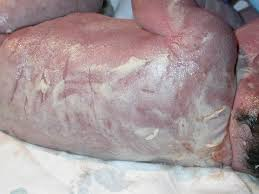 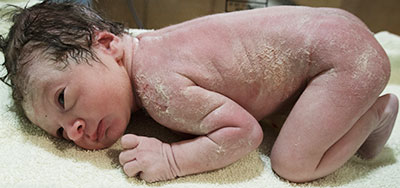 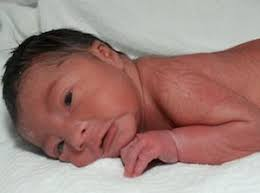 Izvor: http://www.pearls-now.info/pages/v/vernix-caseosa/
OPSEG GLAVE pri rođenju = 34 – 36 cm 6 mj. = 43 cm 1 god. = 46 cm 2 god. = 49 cm 5 god. = 50 cm 8 god. = 52 cm odrasli = 56 cm
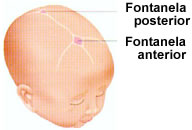 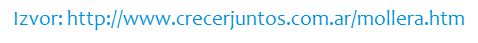 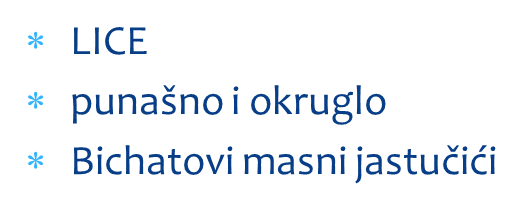 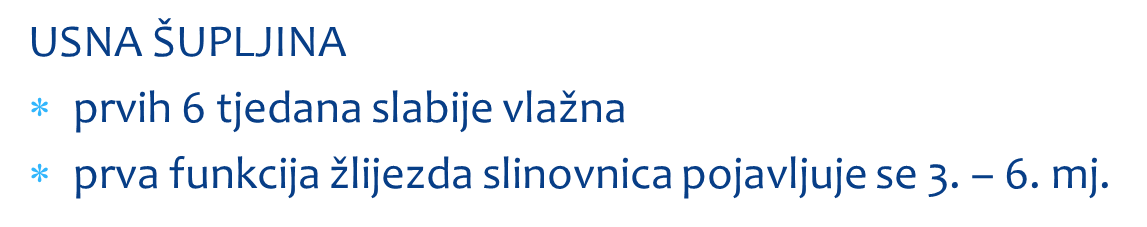 PRSNI KOŠ
opseg 32 – 34 cm 
    (do kraja 1. godine izjednačuje se s O glave)
bačvasta oblika 
rebra su položena više vodoravno 
frekvencija disanja 40 – 60/min 
puls 140 – 160/min
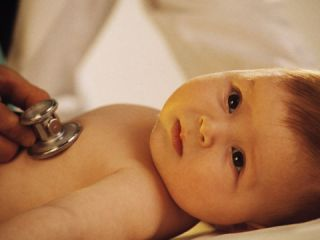 Izvor: http://www.roditeljstvo.com/sites/roditeljstvo.com/files/imagecache/vijest_original_320x240/imunoloski_sistem.jpg
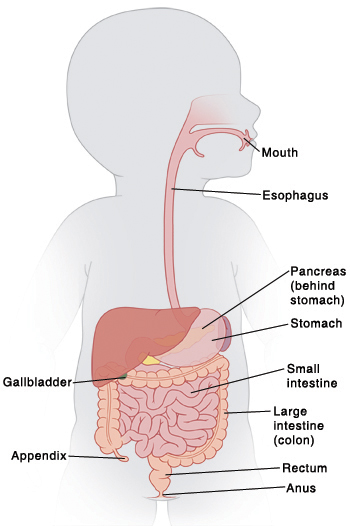 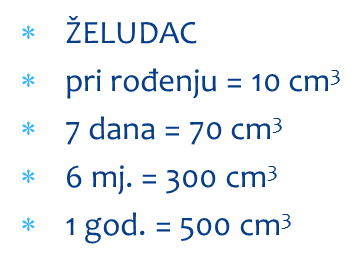 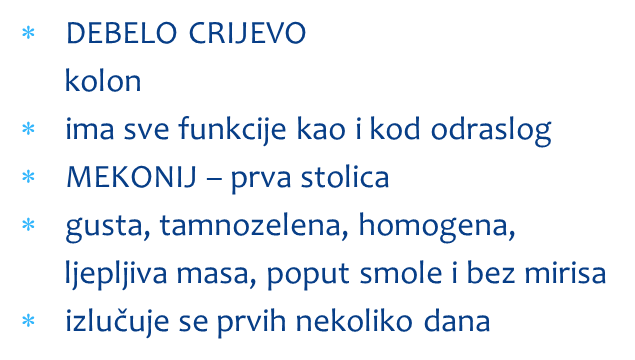 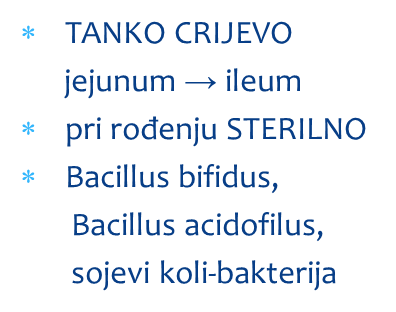 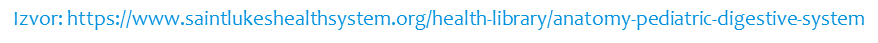 PUPČANI BATRLJAK
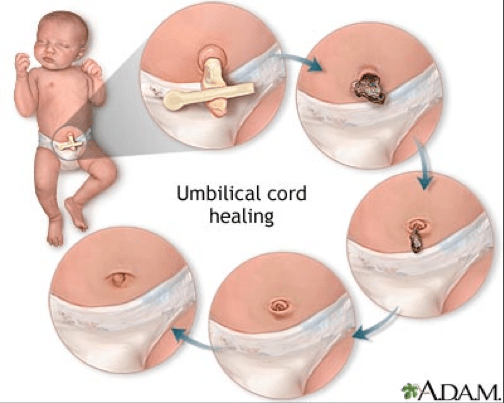 lat. umbilicus 
ostatak pupkovine 
osuši se i otpadne 7 - 10 dana 
pupčana ranica epitelizira u 3. tjednu
Izvor: https://i2.wp.com/prettymomguide.com/wp-content/uploads/2013/05/umbilical-cord-healing.png
FIZIOLOŠKE PROMJENE 1. EXANTHEMA TOXOALLERGICUM NEONATORUM
crvenkasti osip 
pojavljuje se između 7. – 14. dana 
nestaje spontano
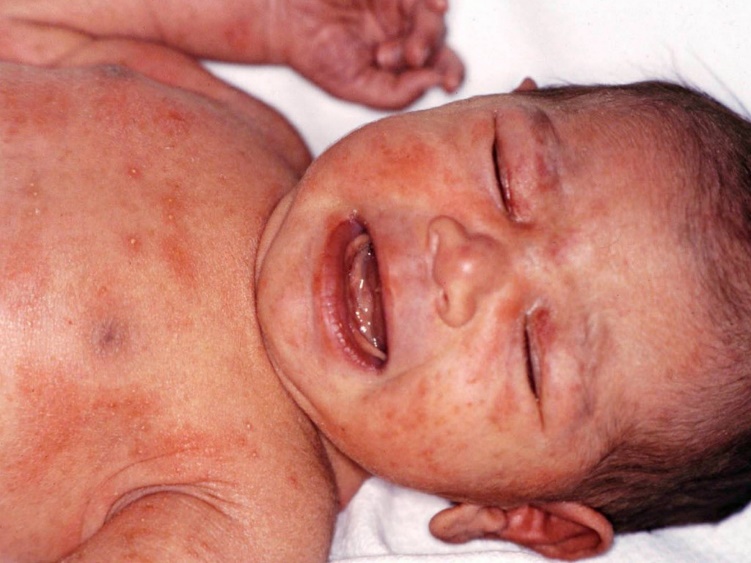 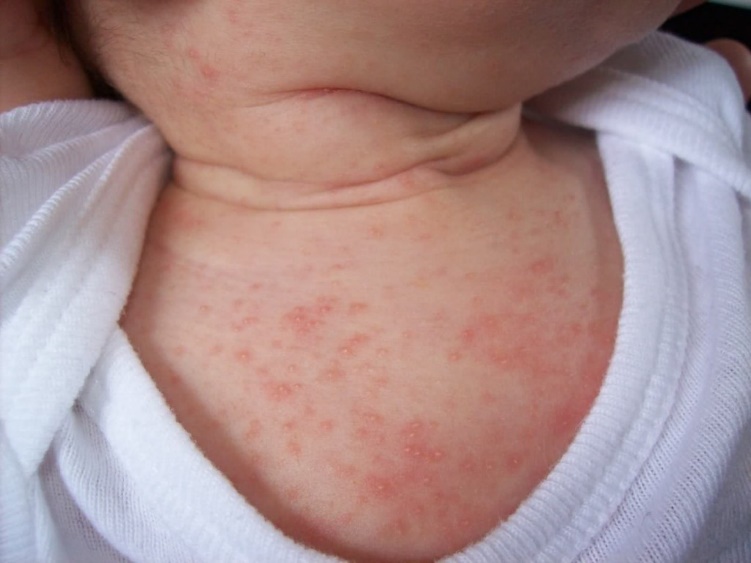 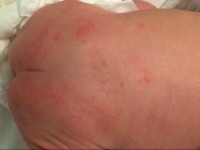 Izvor: https://www.huidziekten.nl/afbeeldingen/erythema-toxicum-neonatorum-2.jpg
2. MILIA
retencijske ciste žlijezda lojnica 
bjelkastožučkaste promjene 
u predjelu lica i nosa 
nestaju tijekom 2. tjedna 
acna neonatorum – gnojne upale 
    folikula s upalom okolne kože
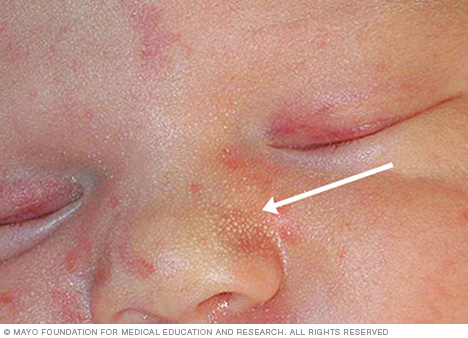 Izvor: https://www.mayoclinic.org/diseases-conditions/milia/symptoms-causes/syc-20375073
3. NEVUS PHLAMEUS NEONATORUM – RODIN UGRIZ
u predjelu zatiljne kosti, nosnog korijena ili na gornjoj vjeđi oka 
blijedocrvenkaste pjege u razini kože, koje na pritisak izblijede 
tijekom 2. godine same izblijede
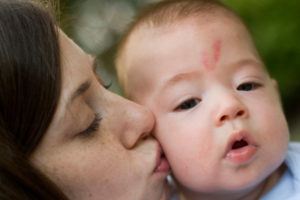 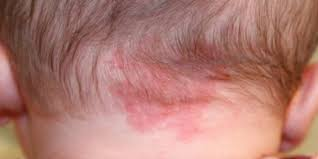 Izvor: https://prirodnoizdravo.com/7-rodin-ugriz-kod-beba-uzrok-i-uklanjanje/ , http://authoritycure.com/causes-stork-bites-newborns/
4. MONGOLSKA PJEGA
pri rođenju 
zagasito plavičastosive boje, nejasno ograničena 
u predjelu lumbosakralne regije, na koži skrotuma 
izblijedi tijekom 1. godine
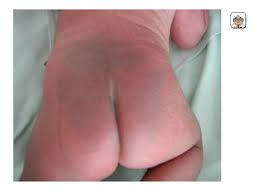 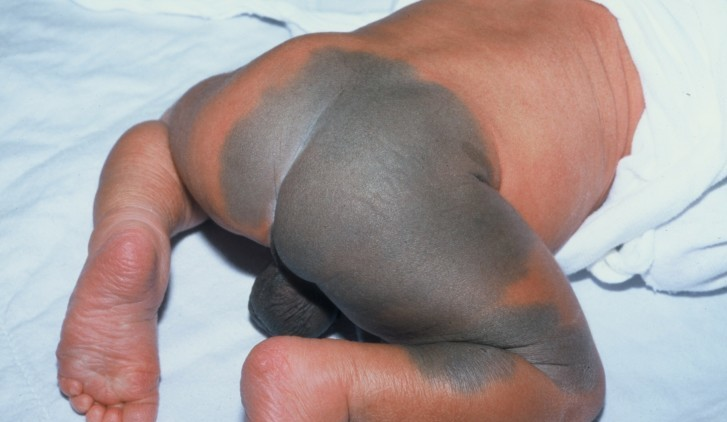 Izvor: http://childrensis.com/hr/pages/797936
5. FIZIOLOŠKO SMANJENJE TJELESNE TEŽINE
3 – 5 dana nakon rođenja 
7 – 10% TT
prolazna hipogalaktija  
nadoknadi se za 10 – 14 dana
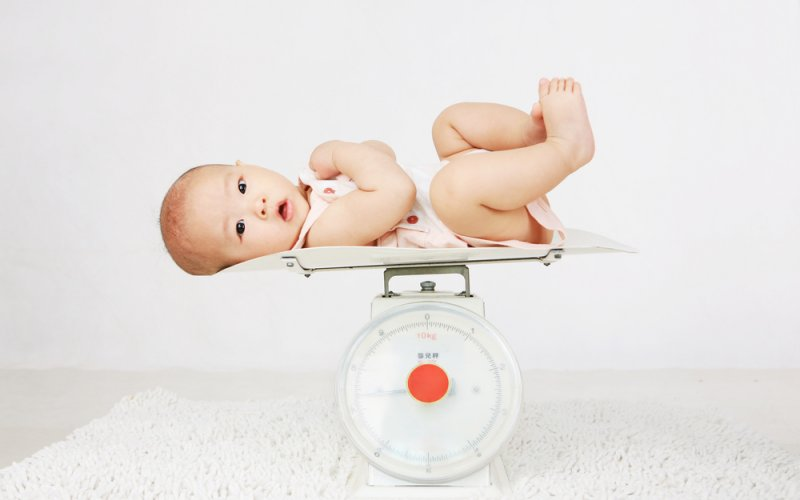 Izvor: https://www.zdravikutak.com/dohrana-za-bebe/
6. TRANZITORNA VRUĆICA
fiziološko, kratkotrajno i nerazjašnjeno povišenje temperature 
kao dio prilagodbe ekstrauterinom životu 
važno je isključiti patološko zbivanje
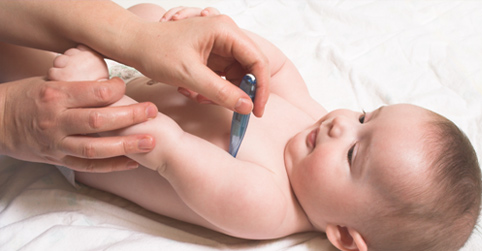 Izvor: https://www.bebac.com/uploads/category/new/category_272.jpg
7. OTEKLINA SISICA
najčešće 4. – 7. dana 
iz nabreklih sisica može se istisnuti koja kap mliječne tekućine, ali se zabranjuje 
spontano nestaje potkraj 
    2. tjedna
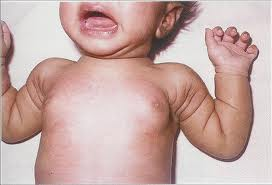 Izvor: http://www.pedijatar.rs/uploads/1/5/9/8/15988492/2718455_orig.jpg
8. BLAŽE KRVARENJE IZ RODNICE
zbog utjecaja majčinih hormona 
prvih nekoliko dana 
prestaje spontano 
pratiti intenzitet i dužinu trajanja
9. FIZIOLOŠKA ŽUTICA
pojavljuje se 3. dana 
nestaje 10. – 14. dana 
zbog nezrelosti jetre i enzima glukuroniltransferaze te zbog pojačane hemolize eritrocita 
pojava u prvih 24 – 36 sati → PATOLOŠKA
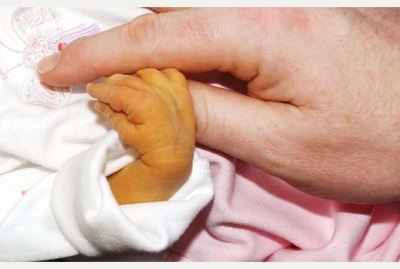 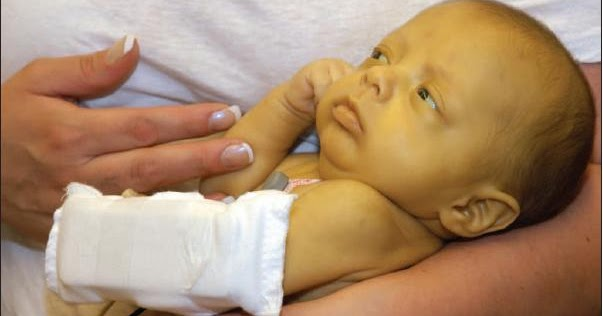 Izvor: http://2.bp.blogspot.com/-WQF2tKFyzZM/UEC2aGs_WiI/AAAAAAAAGBI/3lk5W98__VU/w1200-h630-p-k-no-nu/Cute-newborn-baby-jaundice-treatment,-causes,-symptoms.jpg
10. FIZIOLOŠKA OLIGURIJA
a katkad i anurija 
prvih 2 – 3 dana 
obilno izlučivanje urata → crvenkastosmeđe mrlje 
20-ak mikcija/24h → 5 – 6 
količina mokraće/24 h: prvih dana = 60 cm3 
                                                2. – 3.mj. = 450 cm3 
                                                1. godine = 600 cm3
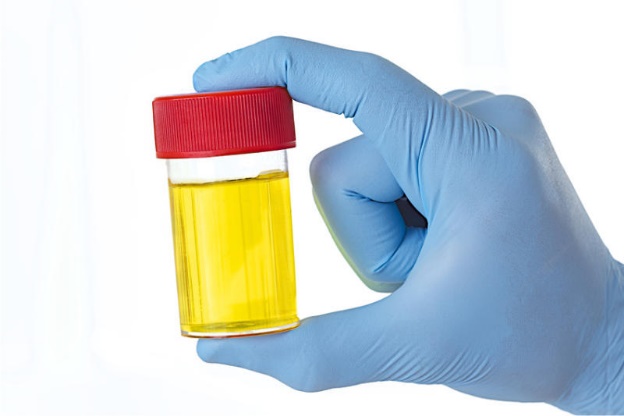 Izvor: https://ivamilosevic5.files.wordpress.com/2017/09/urine1.jpg
11. HIDROKELA TESTISA
u prvim danima i tjednima 
nestaje tijekom prve godine 
prirođena, traumatska ili alergijske etiologije
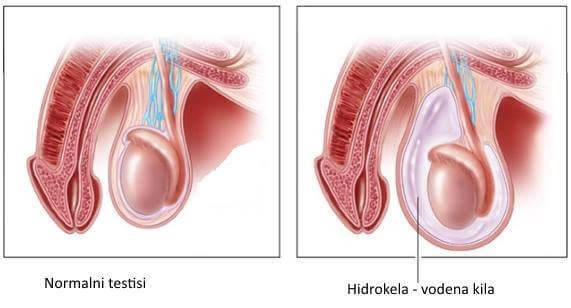 Izvor: https://www.krenizdravo.rtl.hr/wp-content/uploads/2015/03/vodena-kila-1.jpg?x68258
12. FIZIOLOŠKA FIMOZA
često prisutna 
prepucij još nije posve razvijen, pa je prirastao uz glans penisa
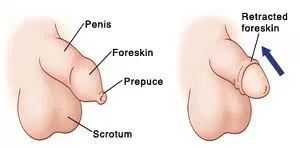 Izvor: https://urologistbangalore.files.wordpress.com/2014/08/phimosis-1.jpg?w=497
Apgar test
Tablica 1. Indeks vitalnosti novorođenčeta po Apgarovoj
Vrijednosti: 
8 – 10 = vitalno dijete
5 – 7 = vitalno ugroženo dijete 
4 > = asfiktično i teško ugroženo dijete
Poveži redni broj ispred fiziološke promjene na ijevoj strani  sa pripadajućim odgovorom na desnoj strani :
Rješenja:
1 __G__                                                             
2 __K__
3 __A__                                                              
4 __I__                                                             
5 __C__                                                              
6 __L__
7 __E__ 
8 __B__
9 __F__ 
10 __D__
11 __H__   
12 __J__
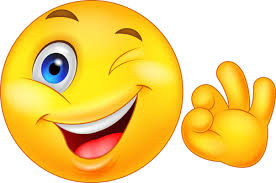 Literatura:Ilić R.,Ivasić J., Malčić I.,Zdravstvena njega zdravoga djeteta i adolescenta, Školska knjiga Zagreb
Hvala na pažnji...
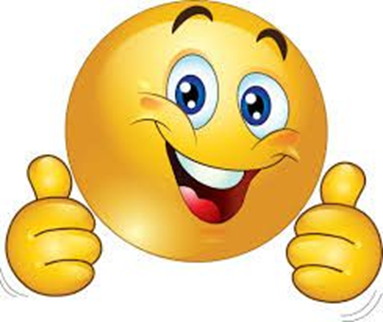